Blood Flagellates
1- Are Protozoa that swim in the blood of patients using
خيط
flagellum (mastigote) then invade their tissues.
2- Transmitted to man through arthropods bite
& Trypanosoma
Leishmania
3- Include:
4- Acquire the following shapes:
Trypomastigote
Amastigote
Undulating membrane
kinetoplast
oval
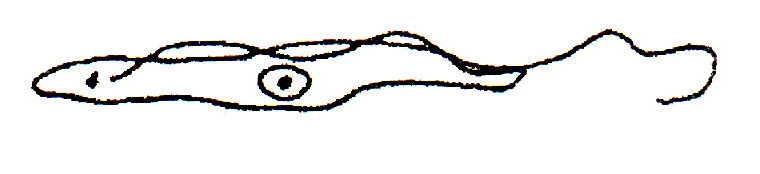 No free flagellum
Free Flagellum
Eccentric nucleus
Central nucleus
Promastigote
Epimastigote
kinetoplast
Free Flagellum
elongated
kinetoplast
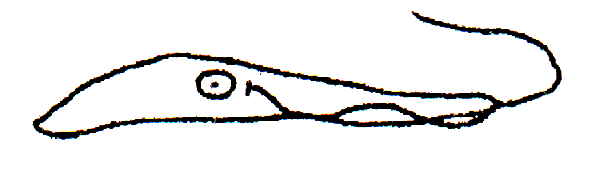 Free Flagellum
Central nucleus
Undulating membrane
Central nucleus
III- Visceral Leishmaniasis (Kala Azar)
Kala Azar
Dum-dum fever
Black fever
Death fever
Tropical Splenomegaly Syndrome
Etiology
1- L. donovani           common in Adults (over 10 years)
                                    India (Man to man) / Africa (Rodents is R.H) / Middle East.
2- L. infantum          common in children (under 10 years)
                                    common Mediterranean / Middle East / Africa.
3- L. chagasi             common in children (under 10 years)
                                    Central & South America
Dr. RAAFAT TAHA MOHAMED
Areas where Visceral Leishmaniasis exists
L.infantum
L.donovani
Brazil
L.chagasi
New world visceral leishmaniasis
Old world visceral leishmaniasis
Dr. RAAFAT TAHA MOHAMED
III- Visceral Leishmaniasis (Kala Azar)
Epidemiology
* Cases of V.L. recorded annually are about 40.000.
* Annual death range from 5.000 -10.000.
* The Disease is endemic in Mediterranean area & became indicator  
    for AIDS patients in Spain.
* The Disease is mainly Zoonotic among dogs & Rodents.
* In India & Bangladesh it is Anthroponotic.
* Endemicity is determined by close contact between Reservoir Host & Vectors .
Dr. RAAFAT TAHA MOHAMED
The life cycle of Leishmania
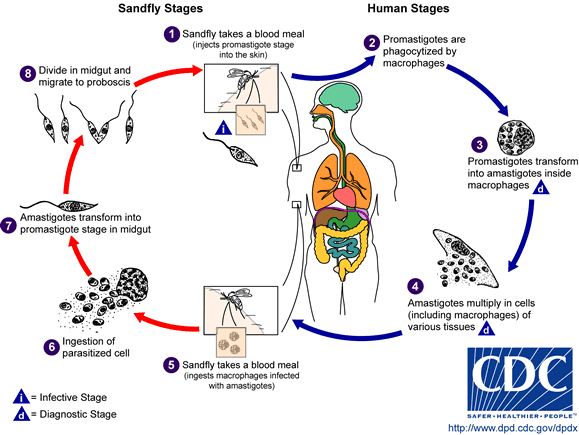 The life cycle of Leishmania
Visceral Leishmaniasis
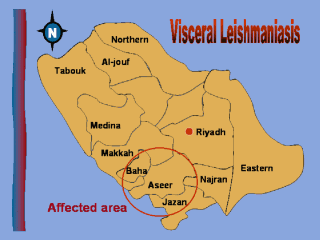 Dr. RAAFAT TAHA MOHAMED
Pathogenesis of Visceral Leishmaniasis
1-Leishmanioma:
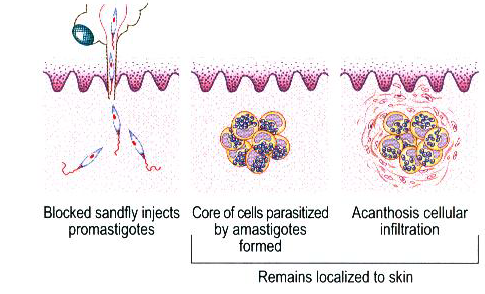 Small papule --- Nodule (rarely Ulcerate) ----- Amastigote within skin  macrophages.
N.B: - Effective cellular immune response controls dissemination of   infection.
Malnutrition & Immunosuppression --- contribute in disease development. 
   V.L. is an immunosuppressive disease.
  Children & young Adults are more susceptible to the infection.
 Immunocompromized develop highly fatal severely progressive disease.
Dr. RAAFAT TAHA MOHAMED
Pathogenesis of Visceral Leishmaniasis
2- Incubation period: several months to years, now it can be few days
3- Infection spread from primary skin lesion haematogenously to organs R.E.S. (BONE MARROW – LYMPHOID TISSUE – SPLEEN – LIVER – G.I.T …etc.
4-Amastigote multiply intracellularly                     granulomatous reaction                  Hyperplasia & Hypertrophy of affected organ.
Progressive disease may lead to the followings:
1-Bone marrow suppression                  PANCYTOPENIA ( Anemia – Leucopenia /Neutropenia “tendency to bacterial infection” – Thrombocytopenia “bleeding tendency”).
2- Massive Splemomegaly                  early destruction & short life  
    span of R.B.Cs                         Anemia.
Dr. RAAFAT TAHA MOHAMED
Pathogenesis of Visceral Leishmaniasis
Progressive disease may lead to the followings:
3- Secondary bacterial infection ( due to Neutropenia / compromised immunity /  malnutrition)             Otitis media – Pneumonia - Septicemia
4- Liver affection            reversed A/G ratio                Hypoalbuminaemia                        Oedema.
5- Immune complexes              mild glomerulonephritis (deposition of C.I.C. in glomerular capillaries)            Nephrotic syndrome may lead to death.
Dr. RAAFAT TAHA MOHAMED
Pathogenesis of Visceral Leishmaniasis
Leishmanioma is rarely seen at the site of bite
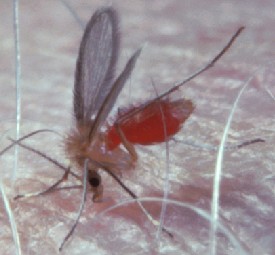 Via blood stream to
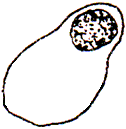 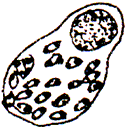 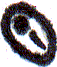 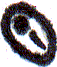 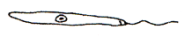 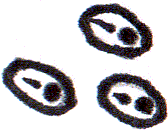 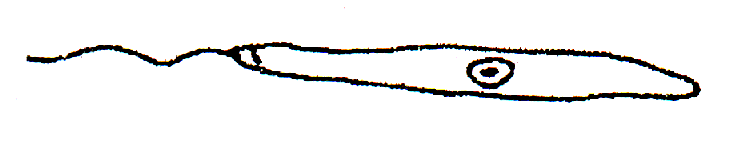 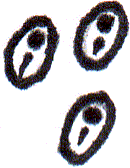 Taken by
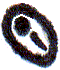 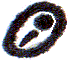 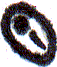 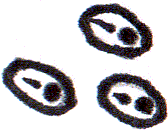 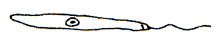 Promastigotes
Amastigotes
Reticulo-endothelial cells present in human viscera
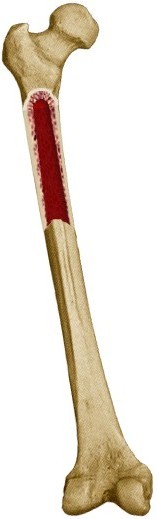 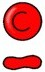 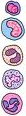 RBCs
Liver:
hepatomegaly
Spleen:
splenomegaly
WBCs
marrow
Lymph nodes:
enlarged
Bone marrow:
Anaemia,
leukopenia,
thrombocytopenia
Platelets
Reversal of albumin / globulin ratio
Intestinal mucosa:
diarrhoea & dysentery
Dr. RAAFAT TAHA MOHAMED
Clinical picture of Visceral Leishmaniasis
Asymptomatic  “ most common”
Symptomatic  infections may lead to the following:
1- Leishmanioma (Primary skin lesion).
2- Fever: irregular – prolonged – intermittent (2-3 peaks daily).
                 dromedary fever
3- Splenomegaly: progressively enlarged /soft / tender
4- Hepatomegaly: progressively enlarged /soft / tender
5- Lymphadenopathy.
6- Jaundice.
7- Skin is darkly Pigmented at face , hands & feets
8- Diarrhea or Dysentery.
9- Weight loss.
Dr. RAAFAT TAHA MOHAMED
Clinical Picture of Visceral Leishmaniasis
1- Fever: intermittent with double daily rise.
Also called Dum-dum fever
(Dum-dum is a town in Calcutta in India)
2- hepatosplenomegaly
NWVL hepatosplenomegaly
OWVL hepatosplenomegaly
Dr. RAAFAT TAHA MOHAMED
Clinical Picture of Visceral Leishmaniasis
3- Skin changes
Disturbance of pigmentation occurs
Dark pigmentation or depigmentation (butterfly pigmentation)
(also called Kala azar  كلمة باللغة الهندية  means black fever)
4- Post kala azar dermal leishmanoid (PKDL)
Skin nodules.
Persistent allergic reaction to parasite antigens
Seen in two conditions
1- Spontaneous arrest of the disease
2- Incomplete antimony treatment
5- Weight loss, emaciation, death from inter-current infection (cancrum oris, pulmonary, gastrointestinal infections).
Leishmania causes suppression of cell-mediated immunity
Dr. RAAFAT TAHA MOHAMED
Post KALA-AZAR Dermal Leishmaniasis
(P.K.D.L)
* About 15-20% of V.L. patients develop P.K.D.L in 1-5 years post infection
* Skin lesion develops after apparent cure or shortly after or during treatment
Lesions appear as follows:
 (A)- Multiple depigmented macules /papules/nodules.
 (B)- Common in face resemble “Lepromatous leprosy” –  
         Limbs – upper trunk.
 (C)- Chronic persistent lesion rarely ulcerate.
Dr. RAAFAT TAHA MOHAMED
Skin changes in visceral leishmaniasis
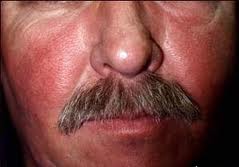 Butterfly pigmentation
Post Kala-Azar dermal leishmanoid
Usually occur in patients from the old world
Depigmented areas
Dr. RAAFAT TAHA MOHAMED
Diagnosis of
C. Leishmaniasis
V. Leishmaniasis
Amastigotes
Clinically:
Clinically:
Necrotic tissue
Ulcer with sharp cut indurated margin
Fever, hepatosplenomegaly
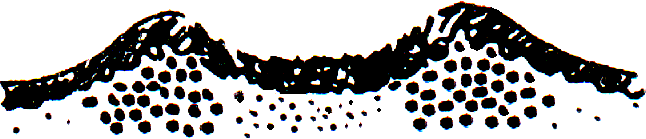 Microscopy:
Microscopy:
To detect amastigotes in blood, liver, spleen, lymph node, bone marrow
To detect amastigotes at the edge of the ulcer by aspiration or biopsy
Culture:
Culture:
To detect promastigotes
To detect promastigotes
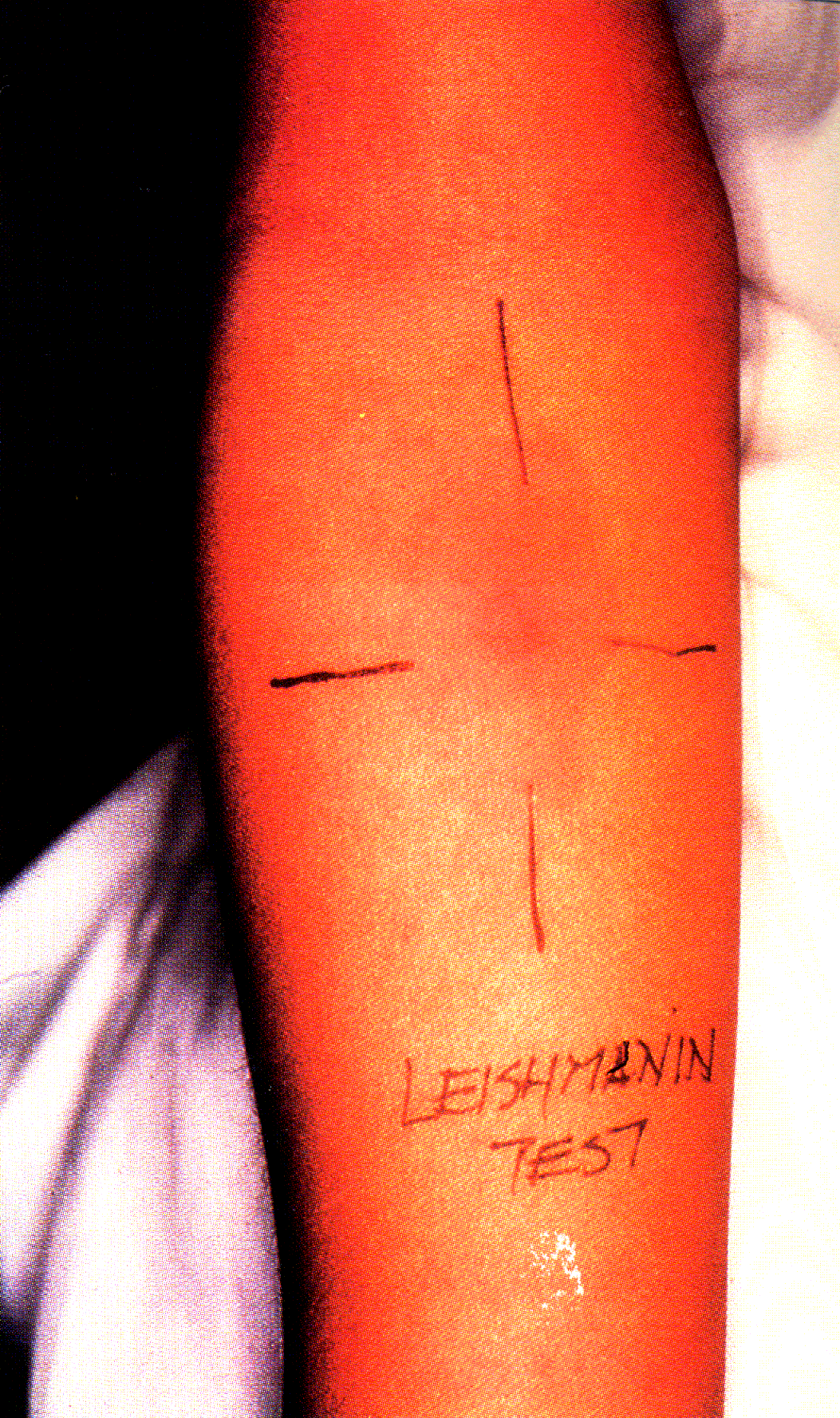 Animal inoculation
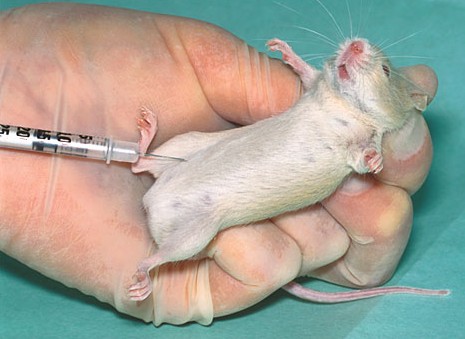 Montenegro test
Montenegro test
+ve after successful treatment
˃ 95%
Serological tests
Serological tests
Dr. RAAFAT TAHA MOHAMED
Aspiration and biopsy from Bone marrow
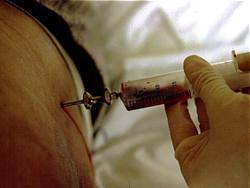 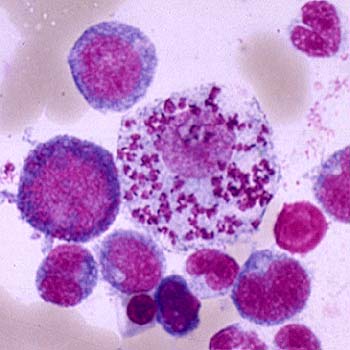 Bone marrow Amastigote
Bone marrow aspiration
Supportive Laboratory Findings:
1- Reversal A/G ratio.                     2- Hypergammaglobinaemia.
3- Anemia.                                        4- Neutropenia.
5- Thrombocytopenia.
Dr. RAAFAT TAHA MOHAMED
Diagnosis (cont.)
Promastigotes in rosettes in a culture of an orient sore on N.N.N. medium (Giemsa stain).
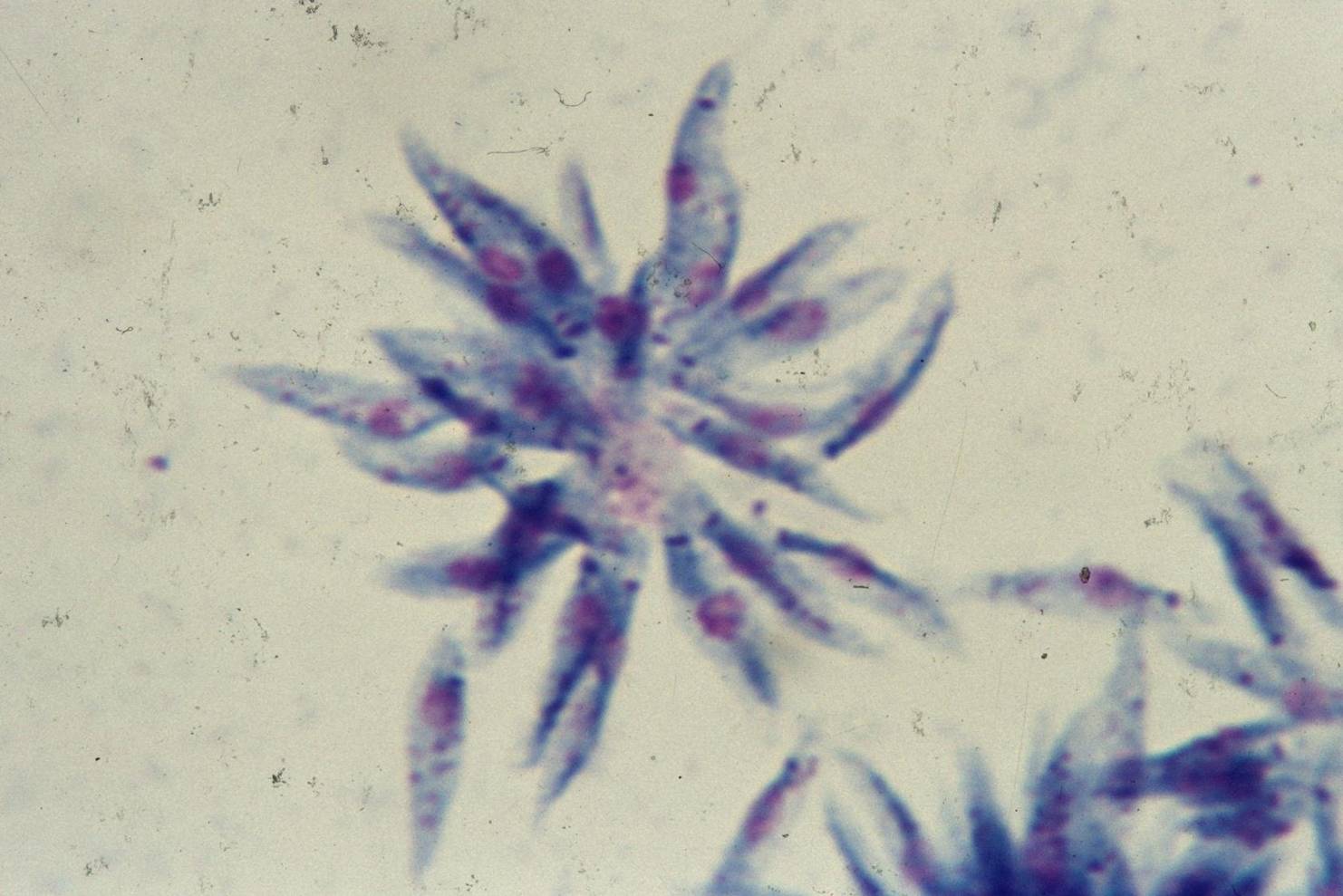 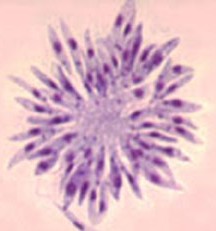 Montenegro “Leishmanin” Test:
1-Detects Delayed type Hypersensitivity.
2- -ve during acute stage of V.L.
3- +ve after cure.
4- Negative for D.C.L. (suppressed immunity).
5- In Endemic areas, high % of population are positive.
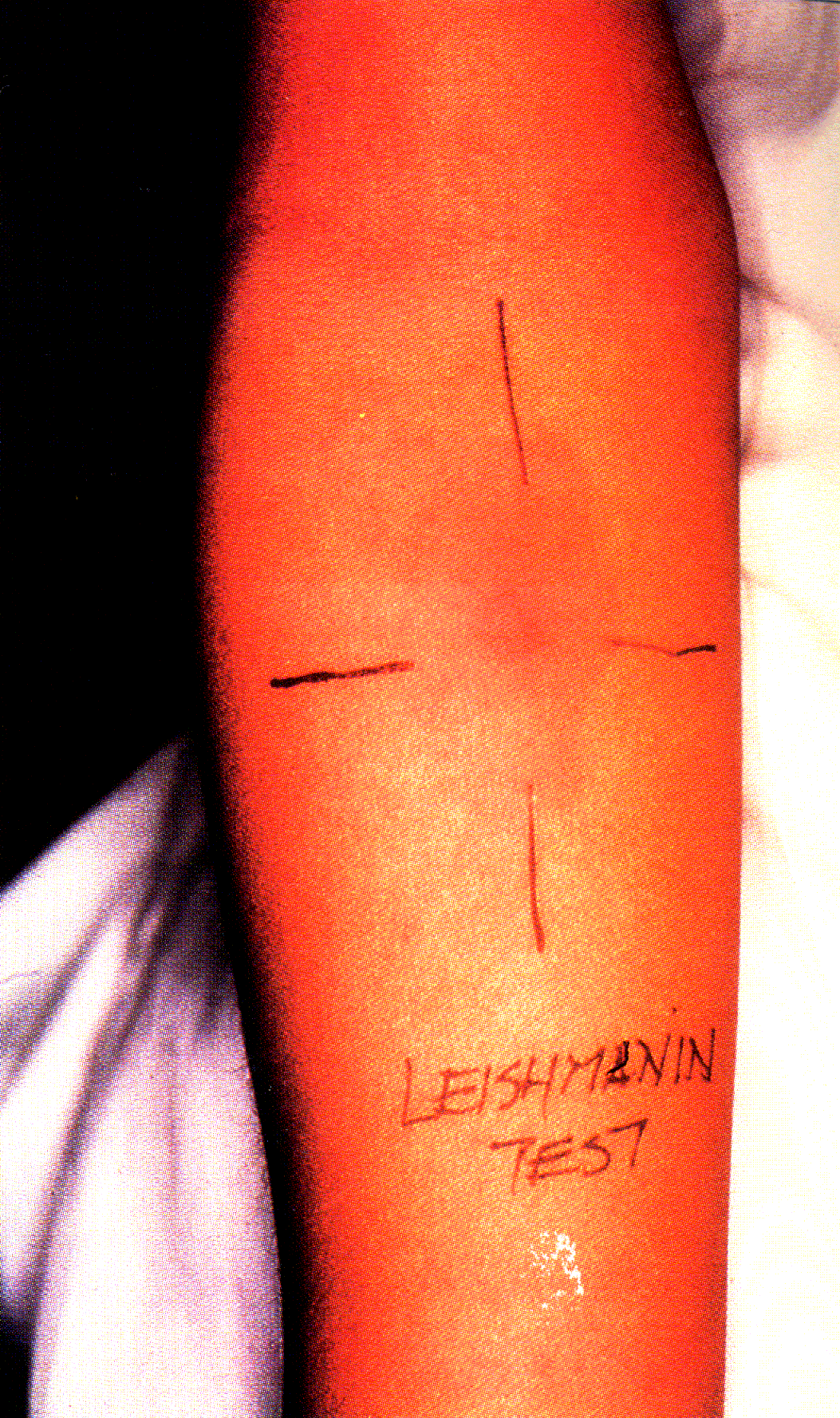 Dr. RAAFAT TAHA MOHAMED
Diagnosis (cont.)
Immunological Diagnosis:
Specific serologic tests: Direct Agglutination Test (DAT), ELISA, IFAT
Non specific detection of hypergammaglobulinaemia by formaldehyde (formol-gel) test or by electrophoresis.
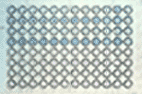 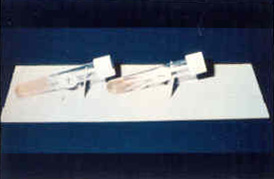 Dr. RAAFAT TAHA MOHAMED
Buffy Coat Method
A technique used for collection of parasite from blood sample
Plasma
WBCs, platelets, parasite
Buffy coat
RBCs
Centrifuge
Patient’s blood
Dr. RAAFAT TAHA MOHAMED
Treatment
Cutaneous leishmaniasis
Visceral leishmaniasis
Antimony sodium gluconate (Pentostam)
Given intramuscularly
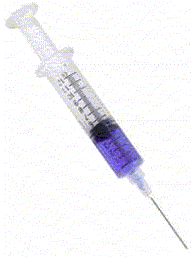 Treatment of ulcer
Surgical excision
Curettage
Physical
Heat, freezing
2% chlopromazine & clortrimazole
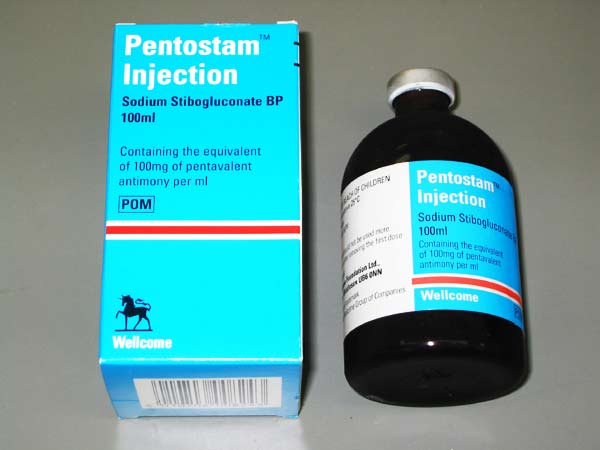 Chemical
I.D. injection of interferon gamma around the lesion to promote healing of the ulcer
Dr. RAAFAT TAHA MOHAMED
Control of Leishmaniasis
Treatment of Patients
Protection: by using
Wire screens, repellents & mosquito nets
Control of sandfly vector
Vaccination in endemic areas gives long lasting immunity
Dr. RAAFAT TAHA MOHAMED